PREFEITURA MUNICIPAL DE ITAPEMA
SECRETARIA MUNICIPAL DE SAÚDE 
FUNDO MUNICIPAL DE SAÚDE
PRESTAÇÃO DE CONTAS  JANEIRO - ABRIL 1º QUADRIMESTRE DE 2022
ALEXANDRE FURTADO K. DOS SANTOS 
GESTOR MUNICIPAL
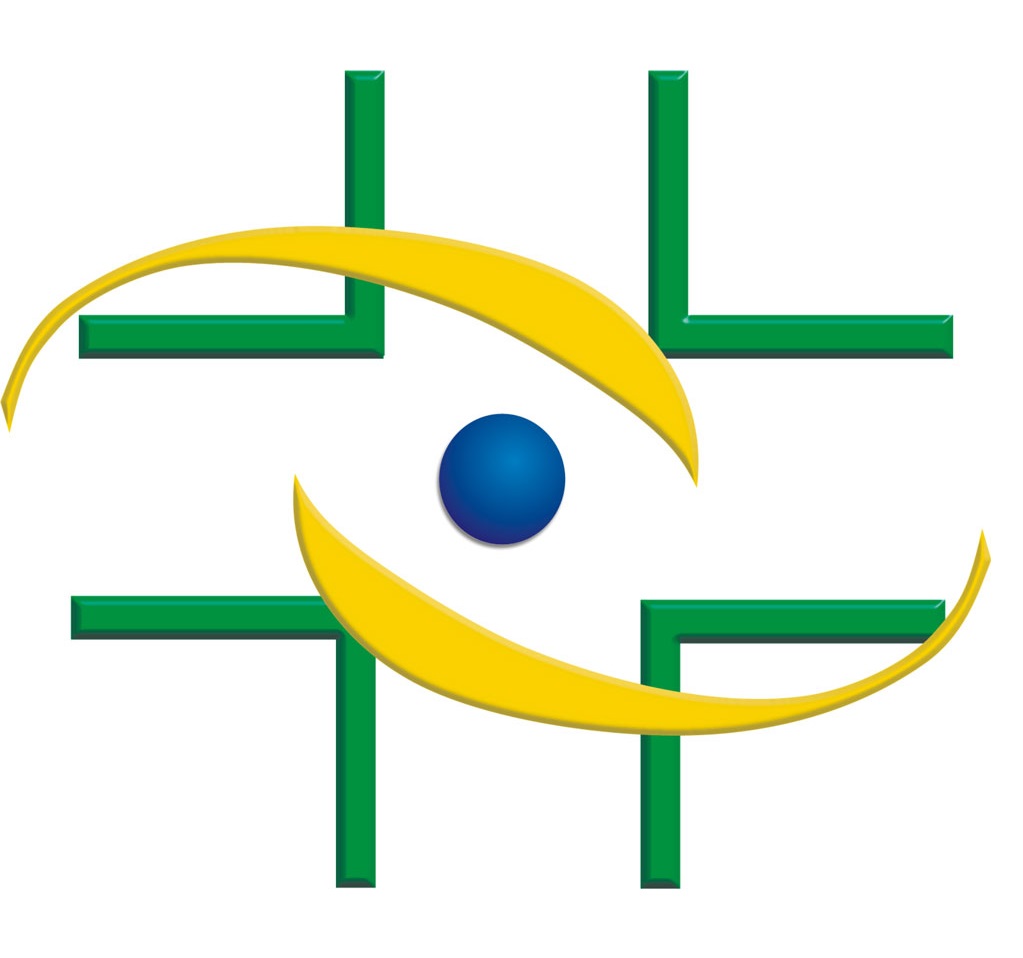 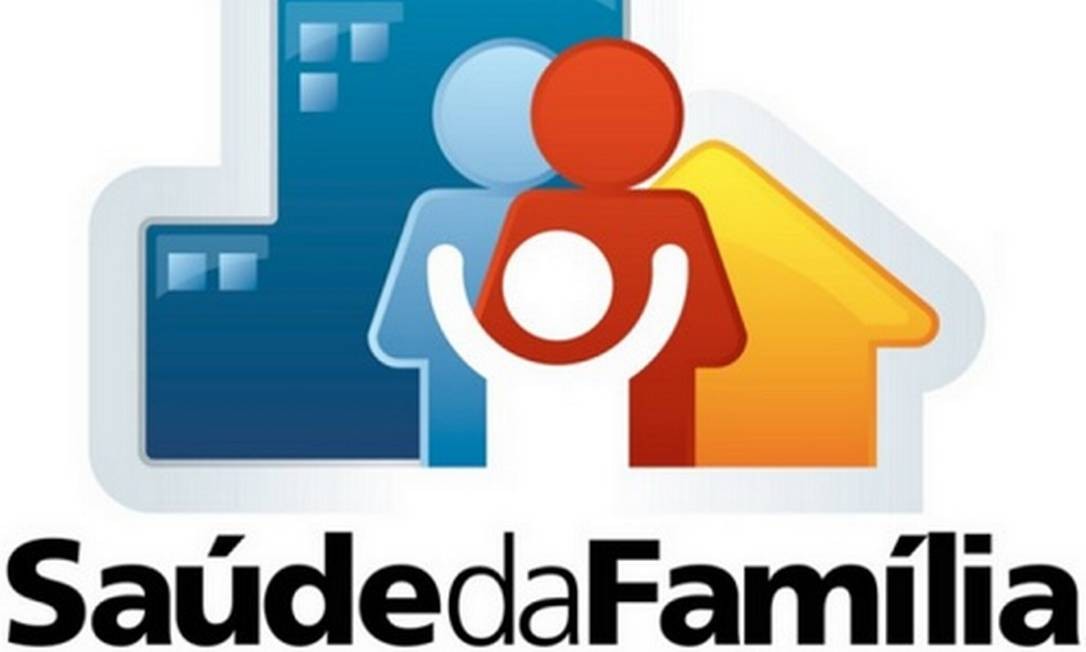 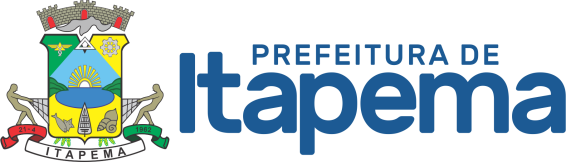 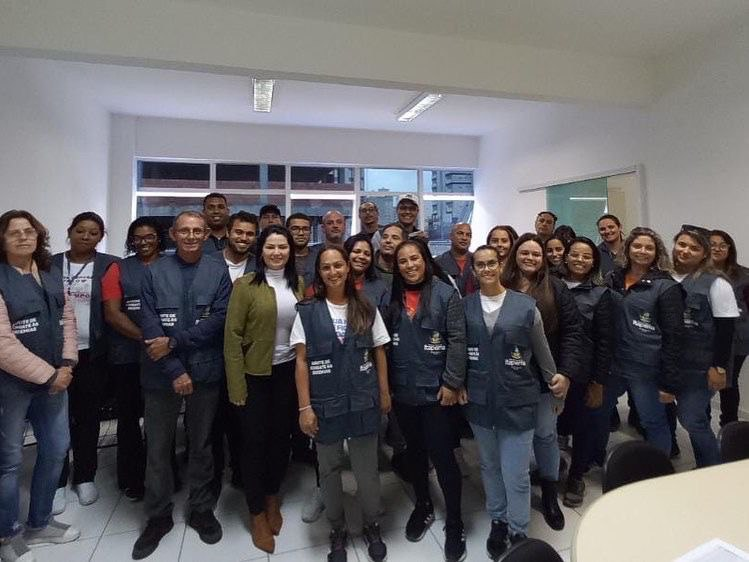 Vigilância Epidemiológica - 2022
COBERTURA VACINAL
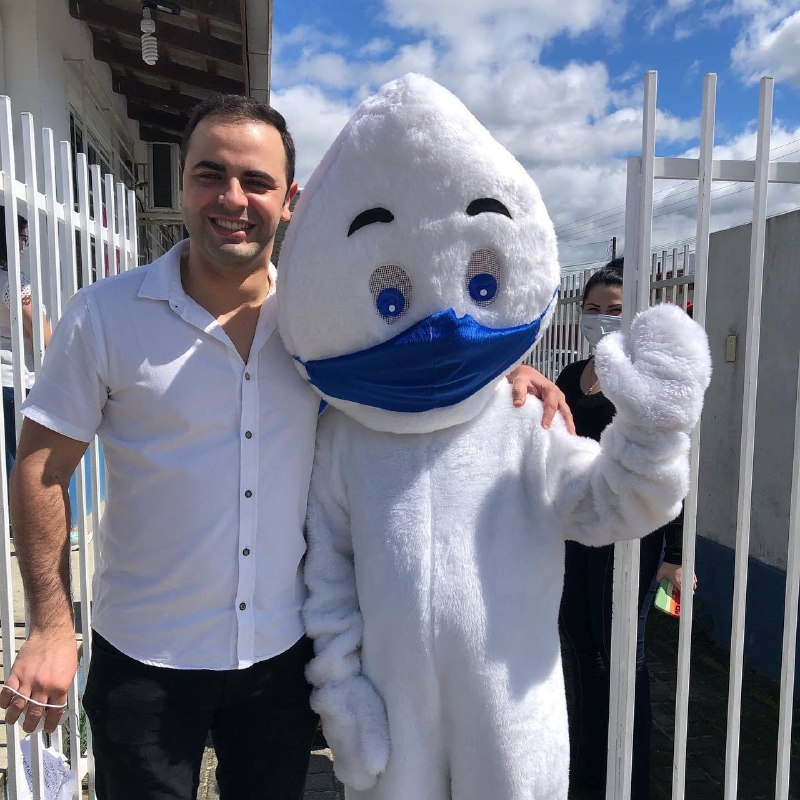 VACINAÇÃO COVID
D1 - 59.317
 Total D1 - 59.317 
 D2 - 52.149 DU - 2.400 DR - 22.010 DR2 - 5.915 DA - 333 
Total - 142.124
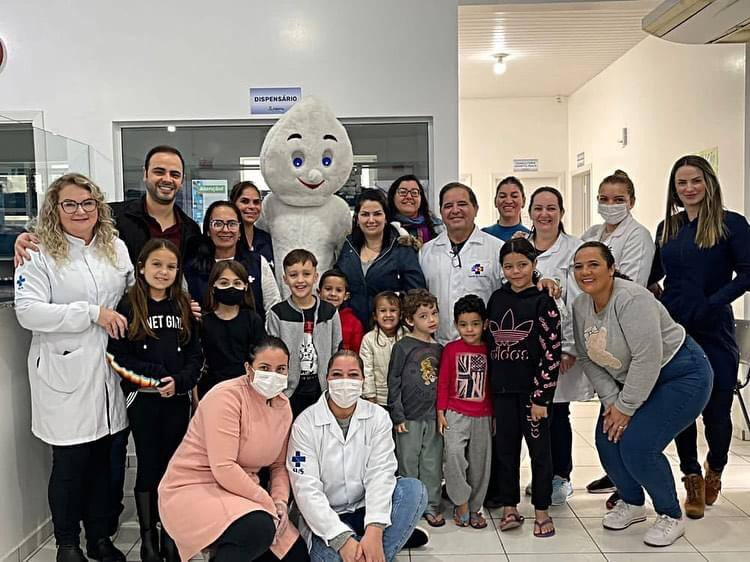 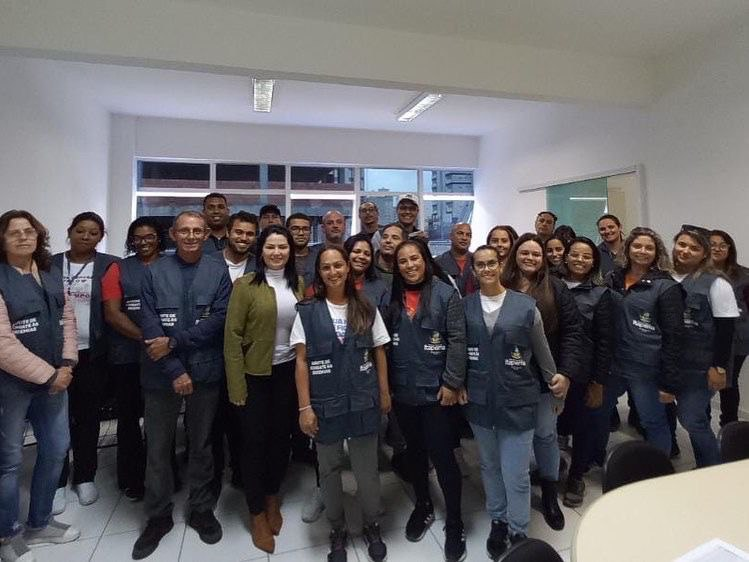 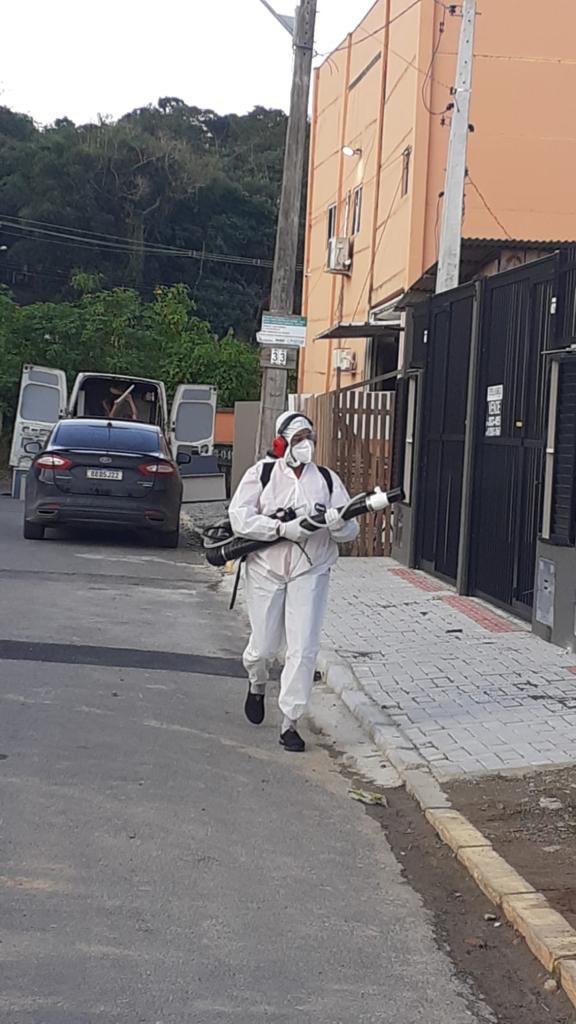 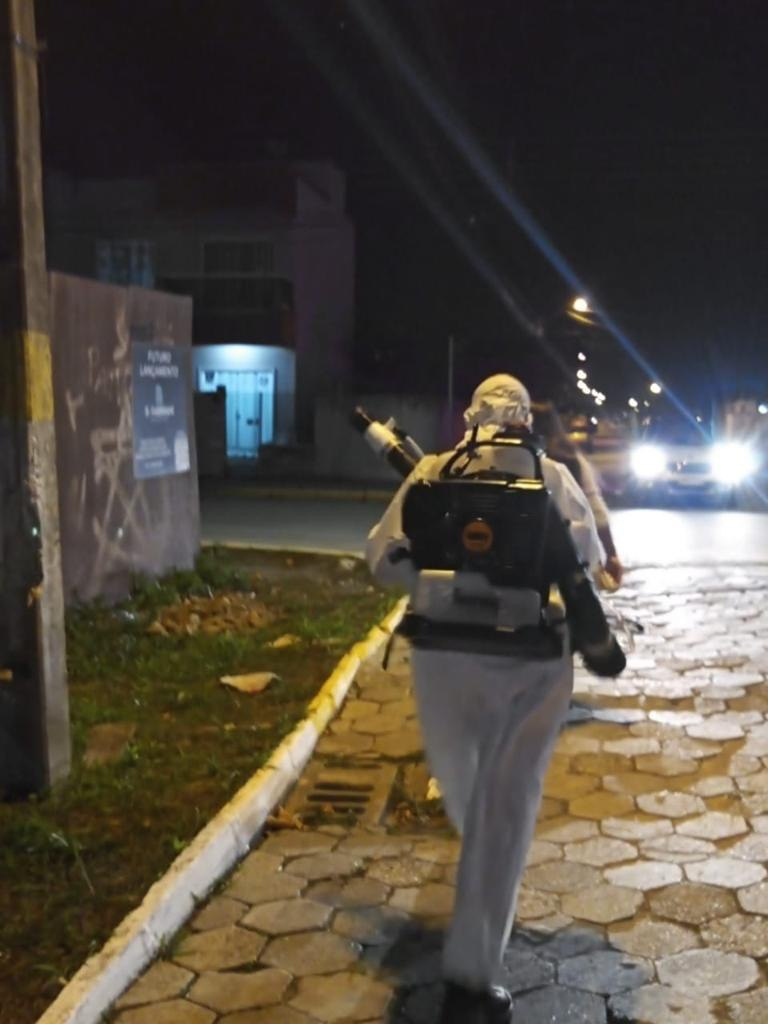 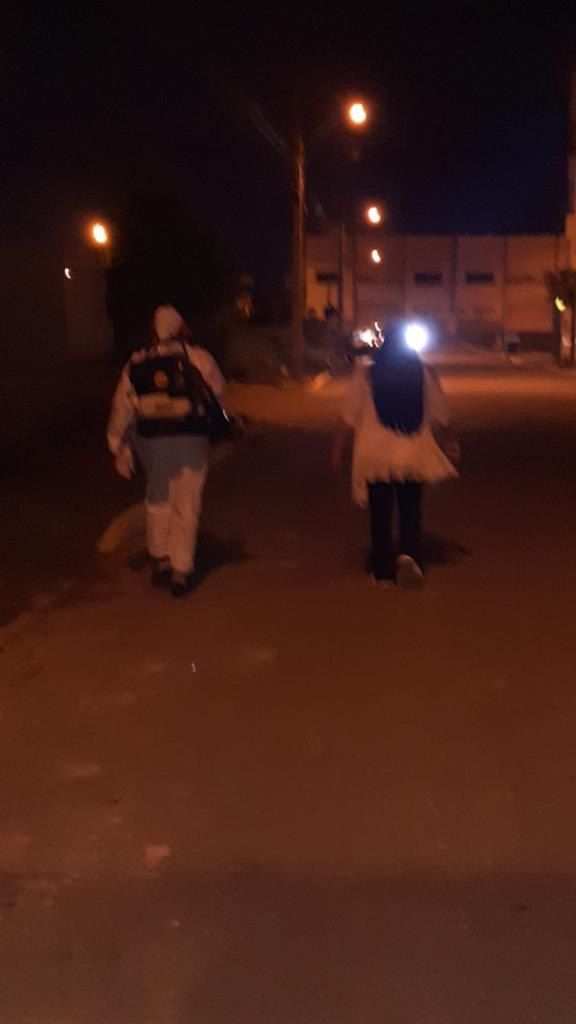 Combate aos focos do mosquito
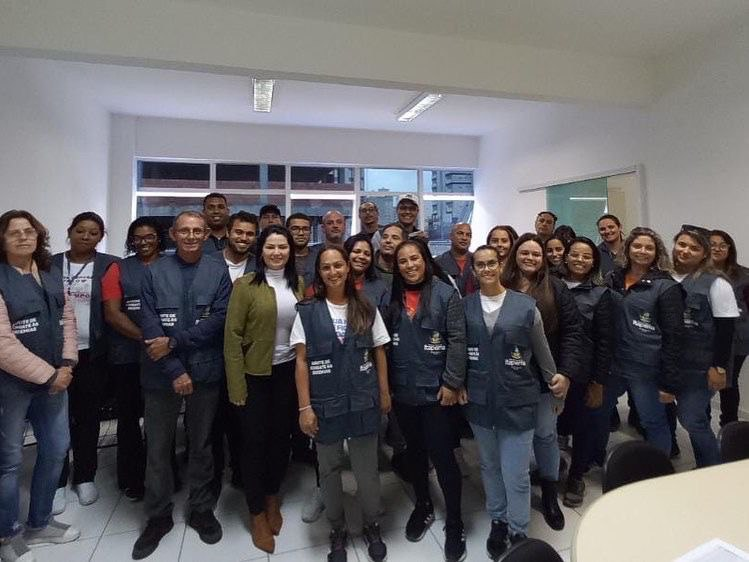 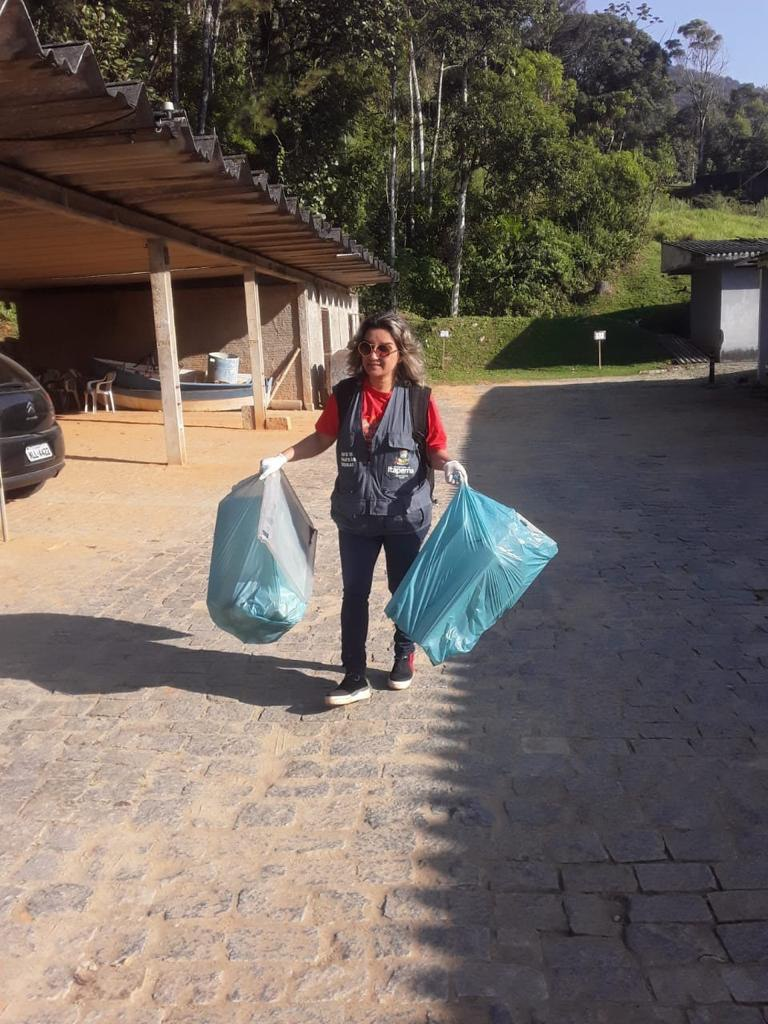 Combate aos focos do mosquito
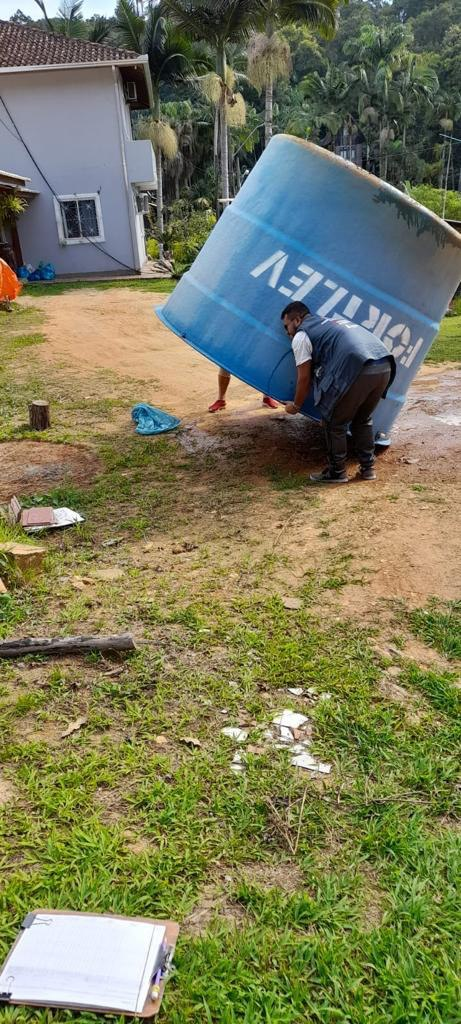 Ações de limpeza e busca de focos de mosquito não pararam
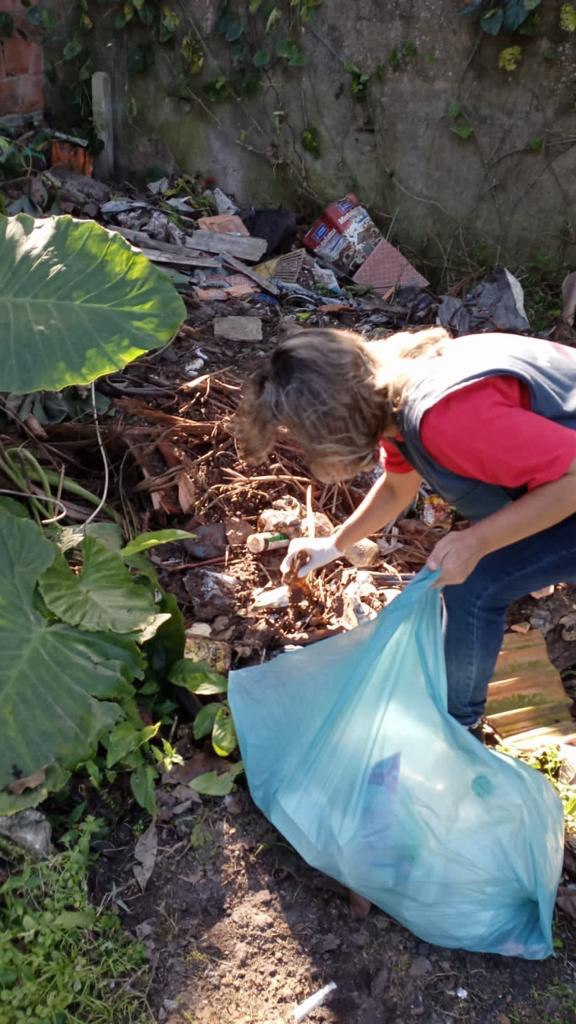 Ações de combate aos focos do mosquito da Dengue
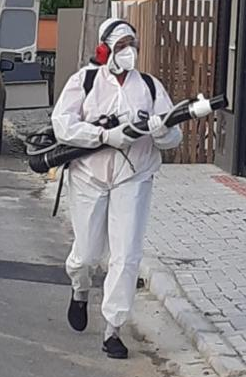 Coleta de Pneus Inservíveis
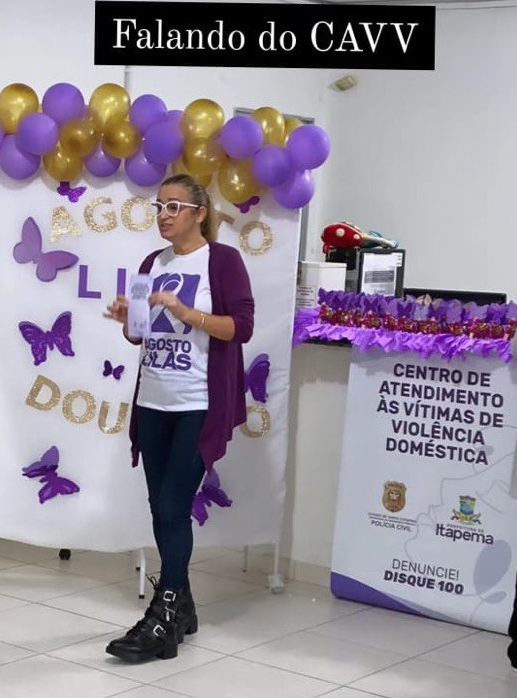 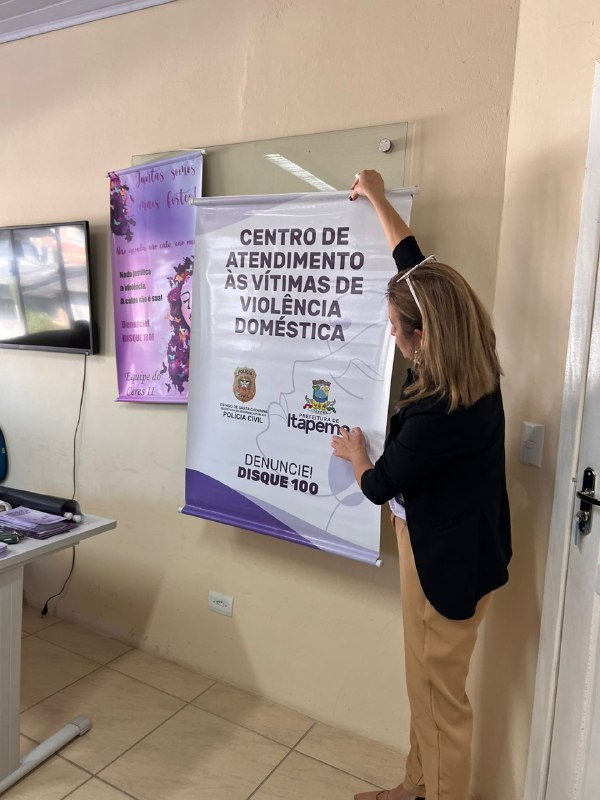 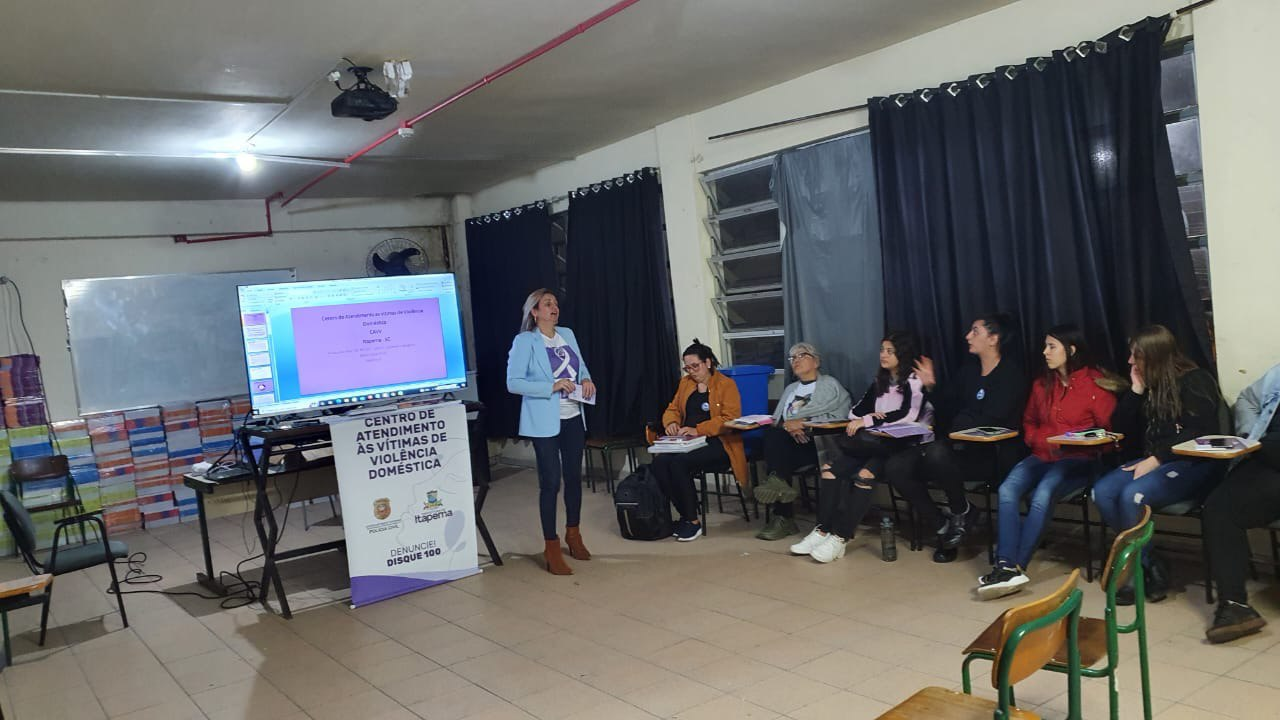 Centro de Atendimento às vítimas de  violência doméstica inicia seus trabalhos ainda no primeiro Trimestre
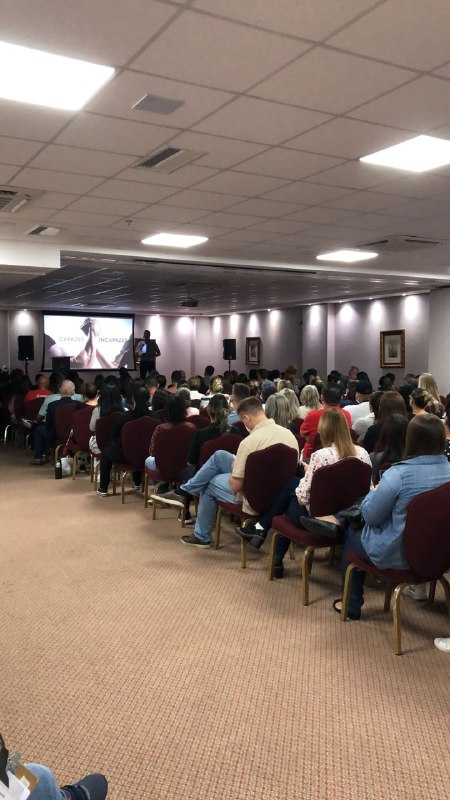 Treinamentos e Capacitações
Após o período de Pandemia, 2022 os treinamentos e capacitações foram retomados e tem acontecido mensalmente
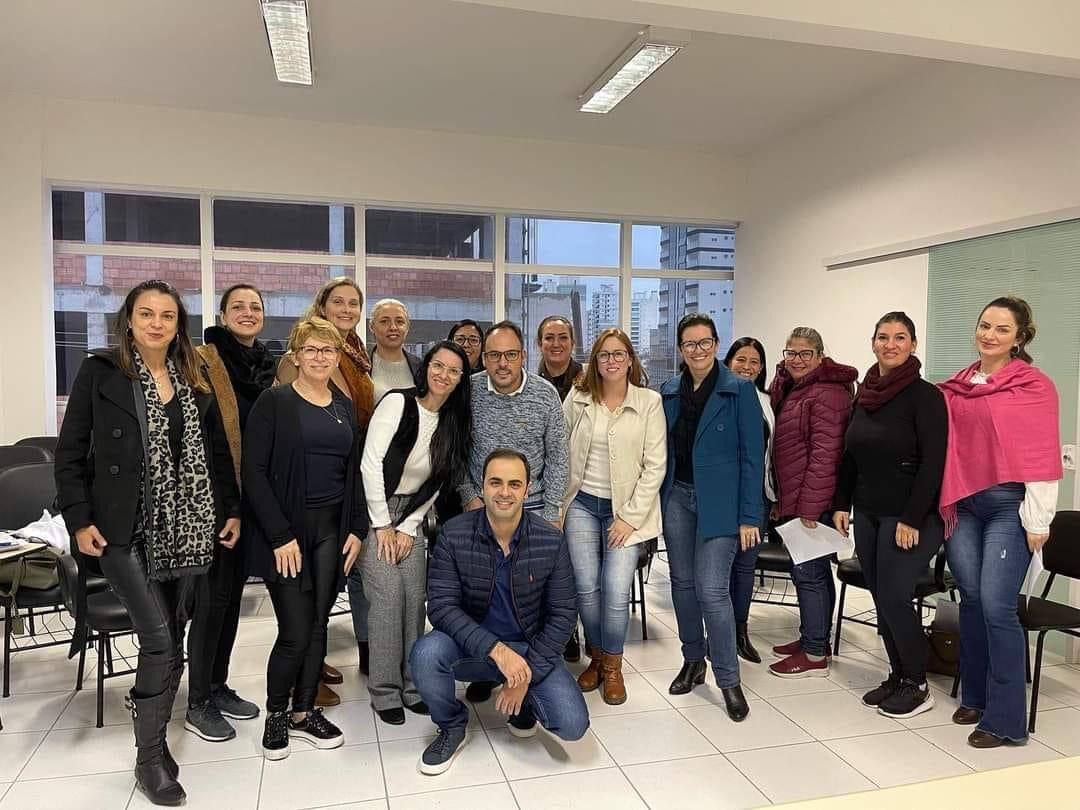 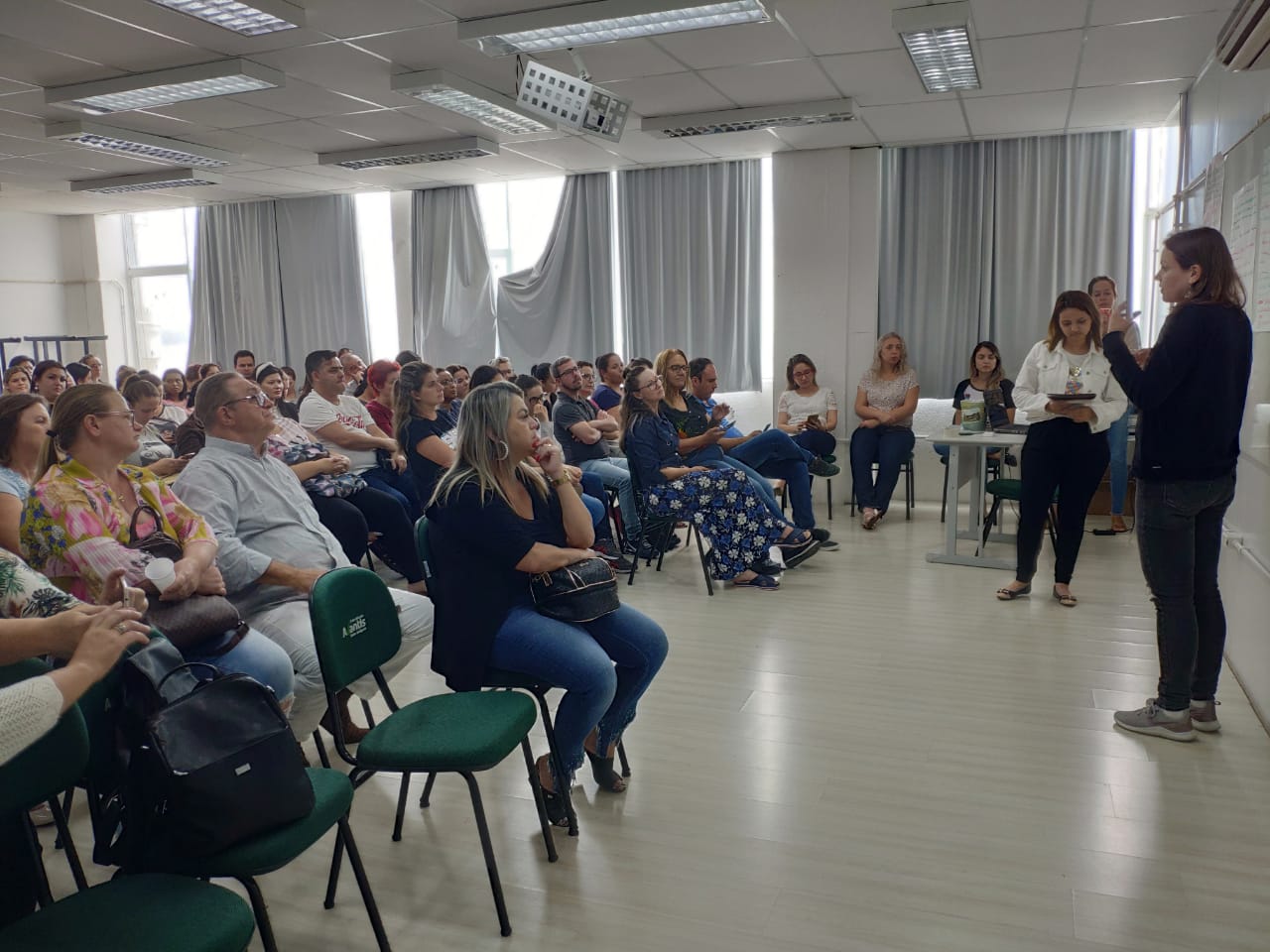 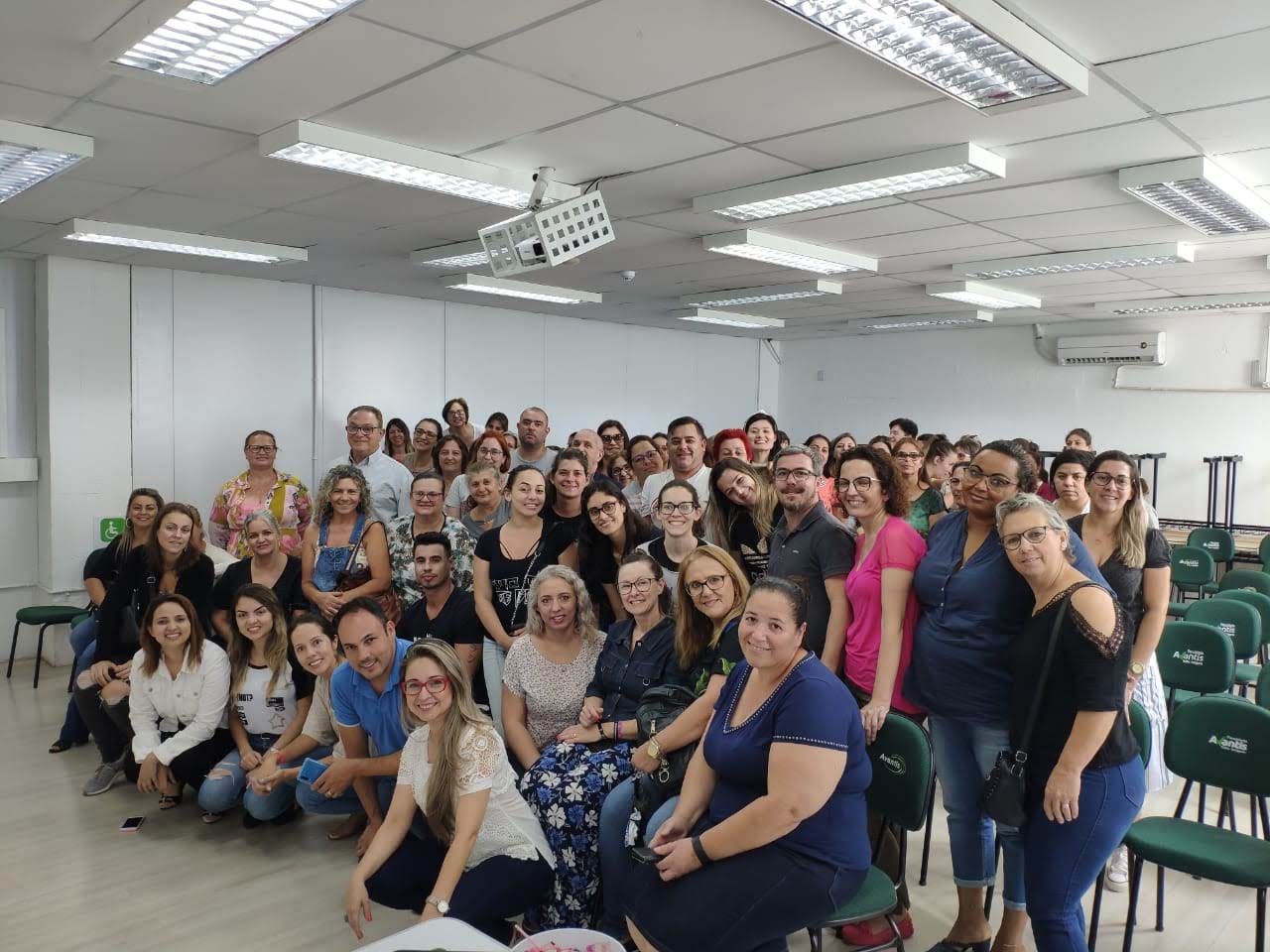 PlanificaSUS
Planifica SUS não para!! 
Capacitações  
Mensais  com ampliação de Unidades.
Melhor em Casa
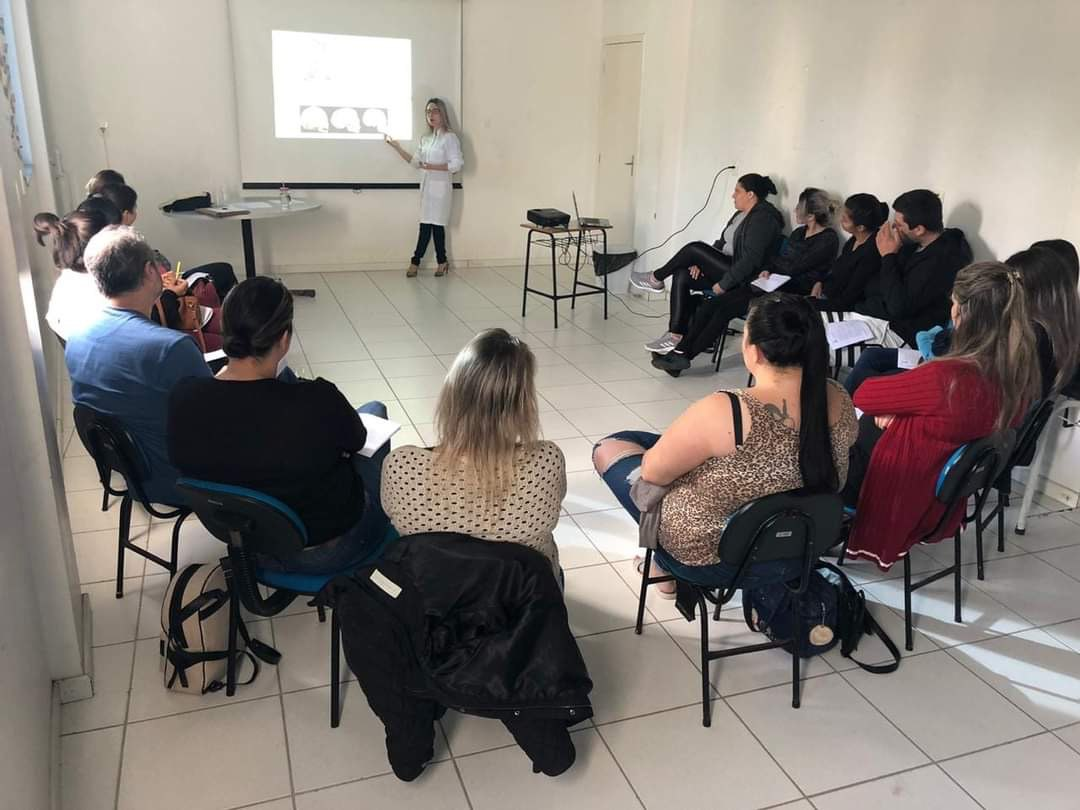 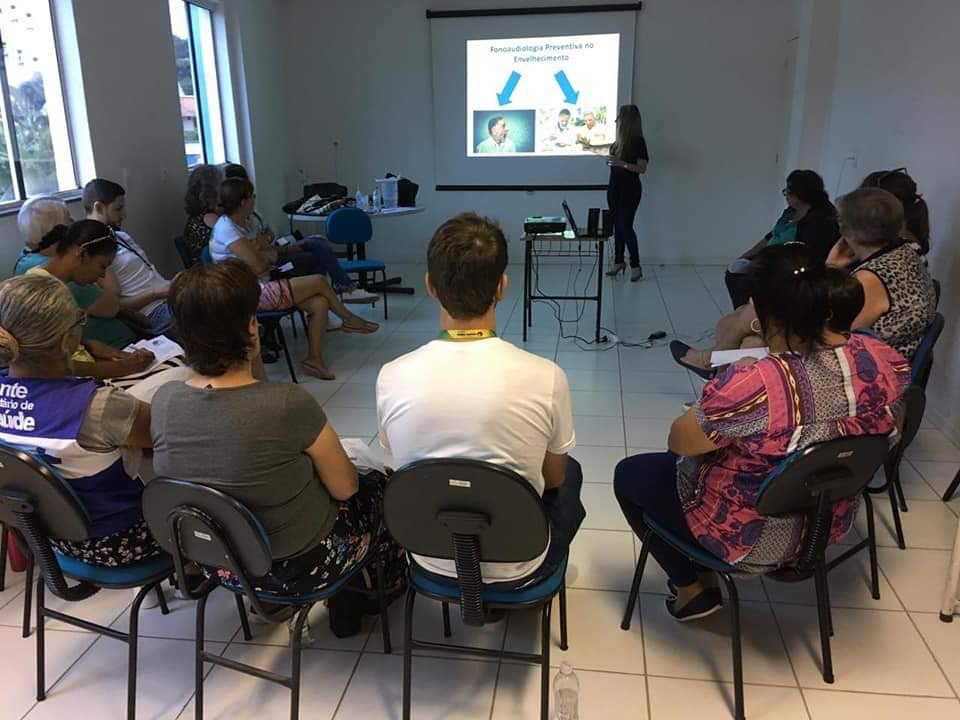 Matriciamento das Equipes de ESF com Psicologia e Fonoaudiologia
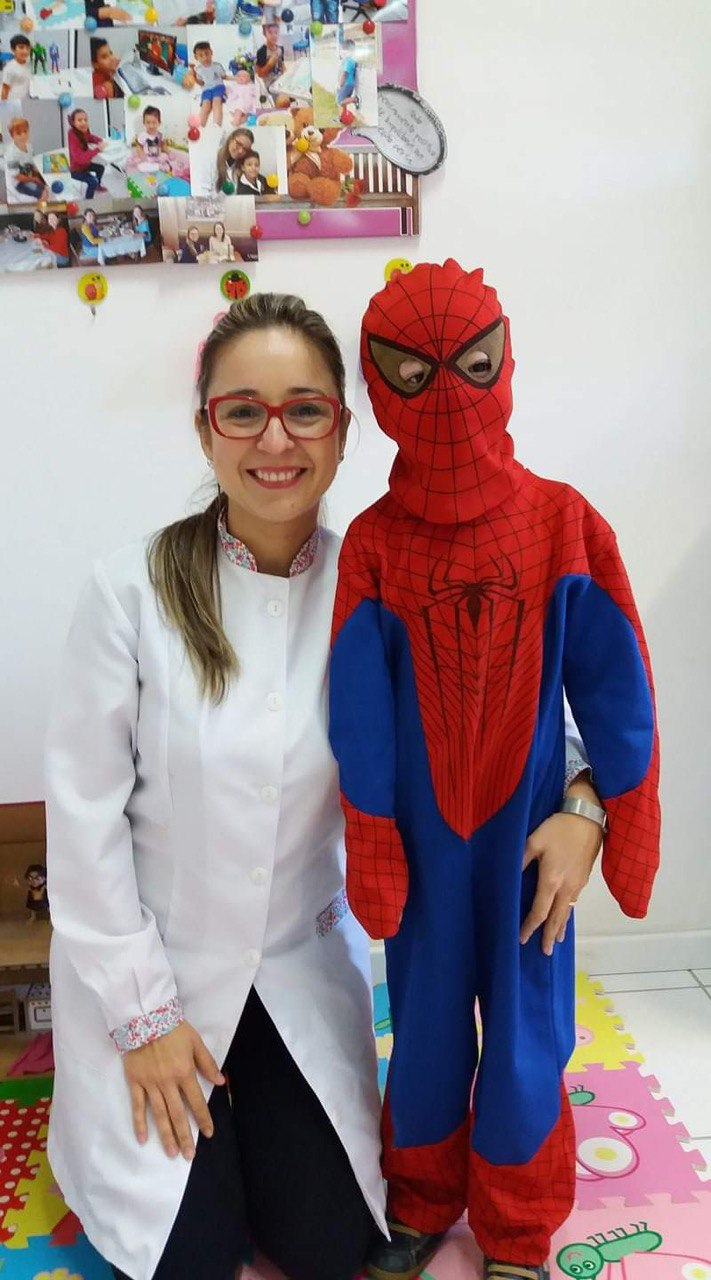 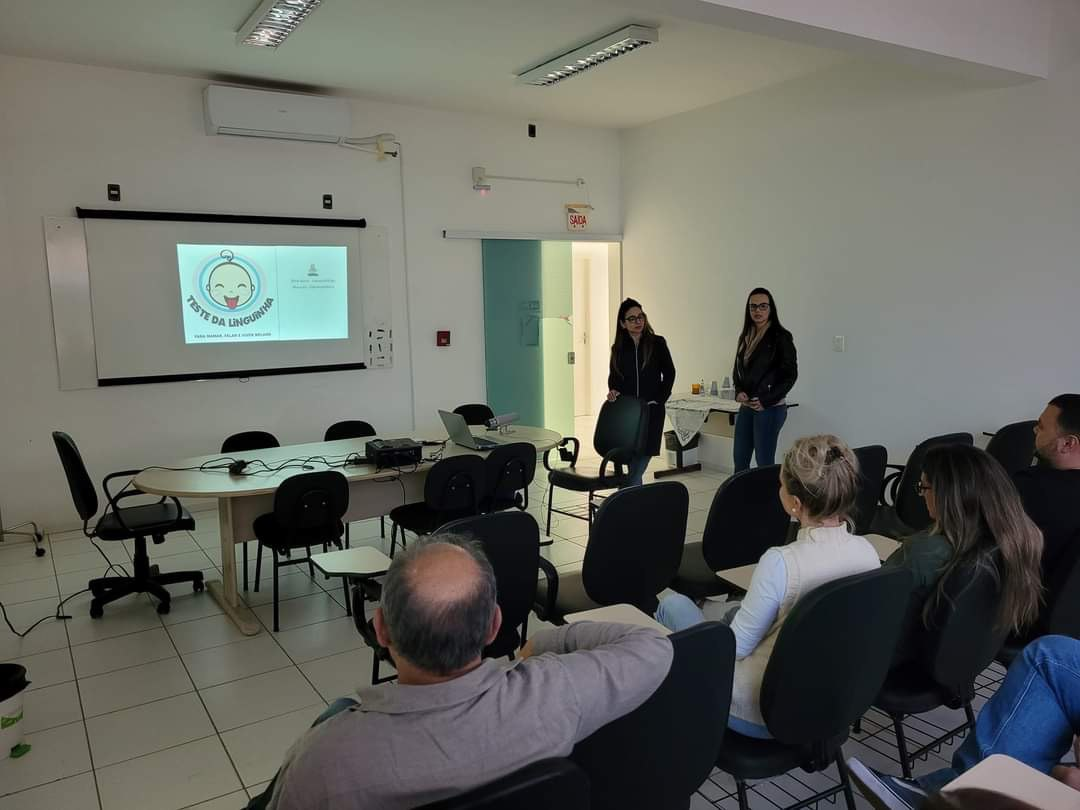 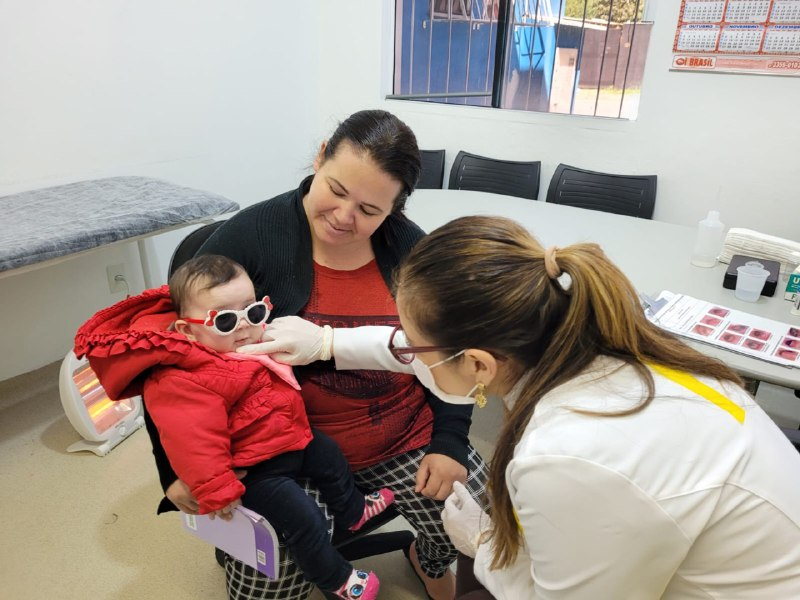 Fonoaudiologia e Teste da Linguinha
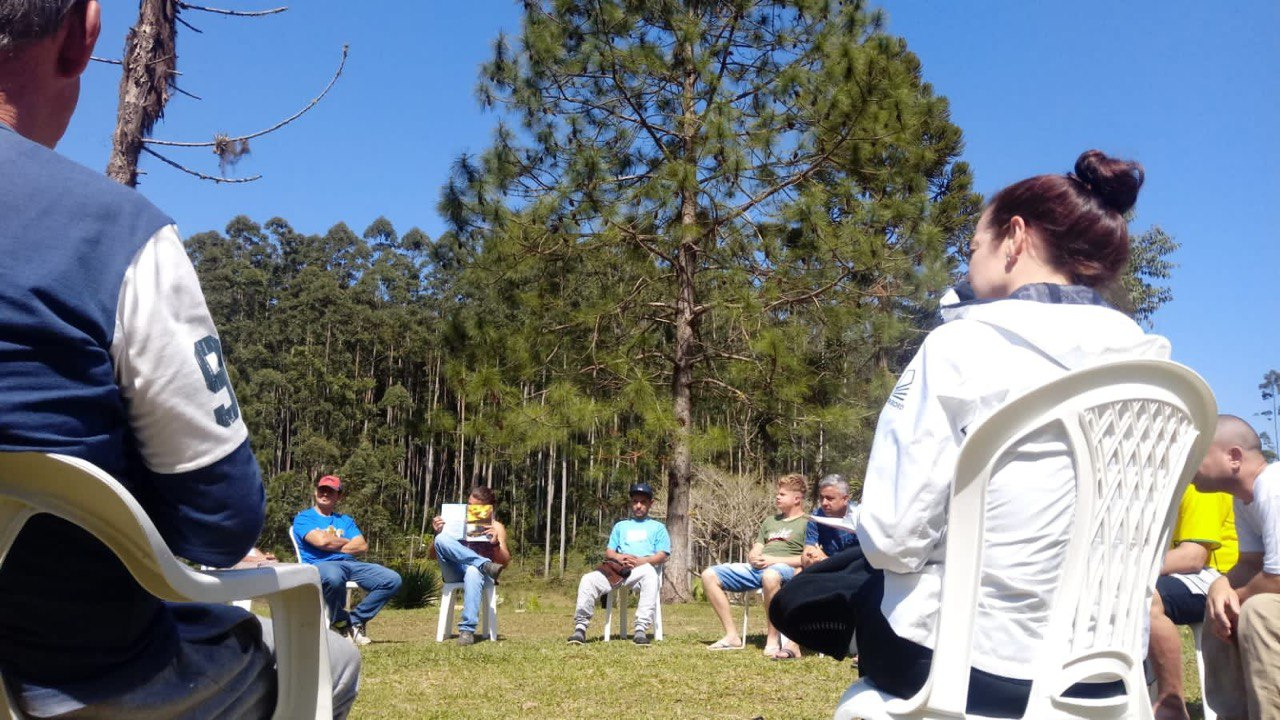 Projeto Terapêutico Caps
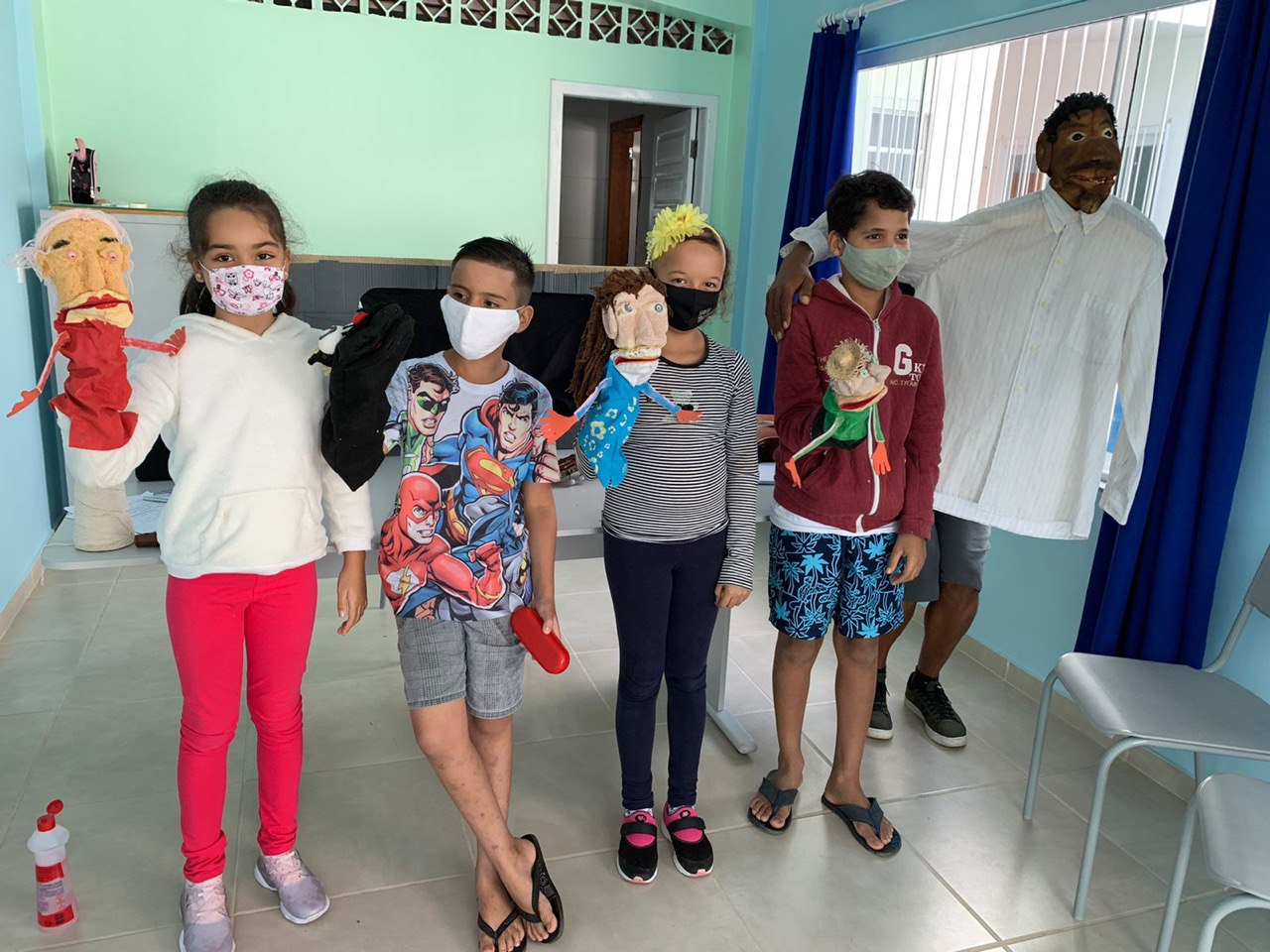 DOCE CUIDAR
Conta com atendimento 
para Psicologia,Fonoaudiologia, Psicopedagogia, além de Consultório Odontológico, Consultório médico e Espaço para Oficinas Culturais.
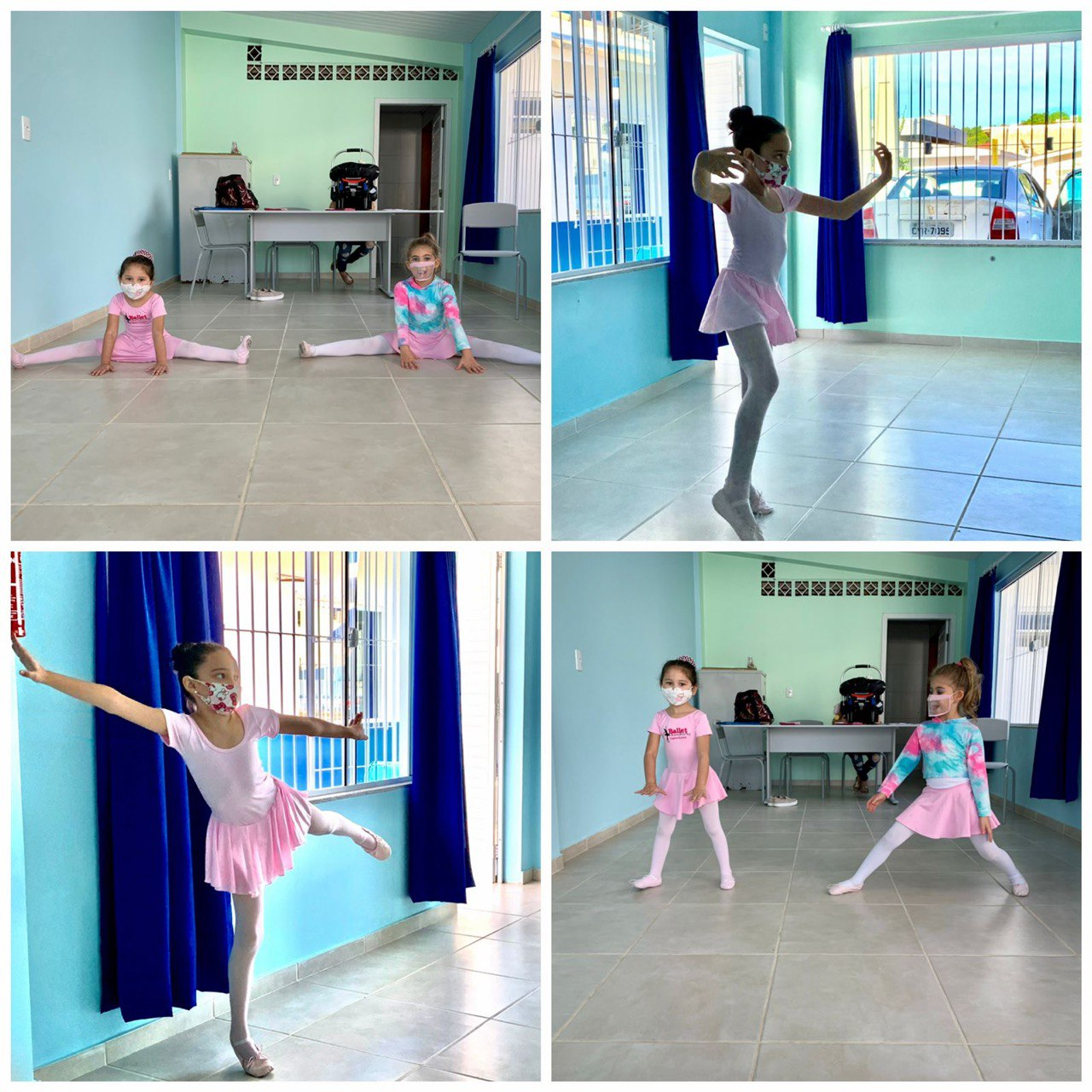 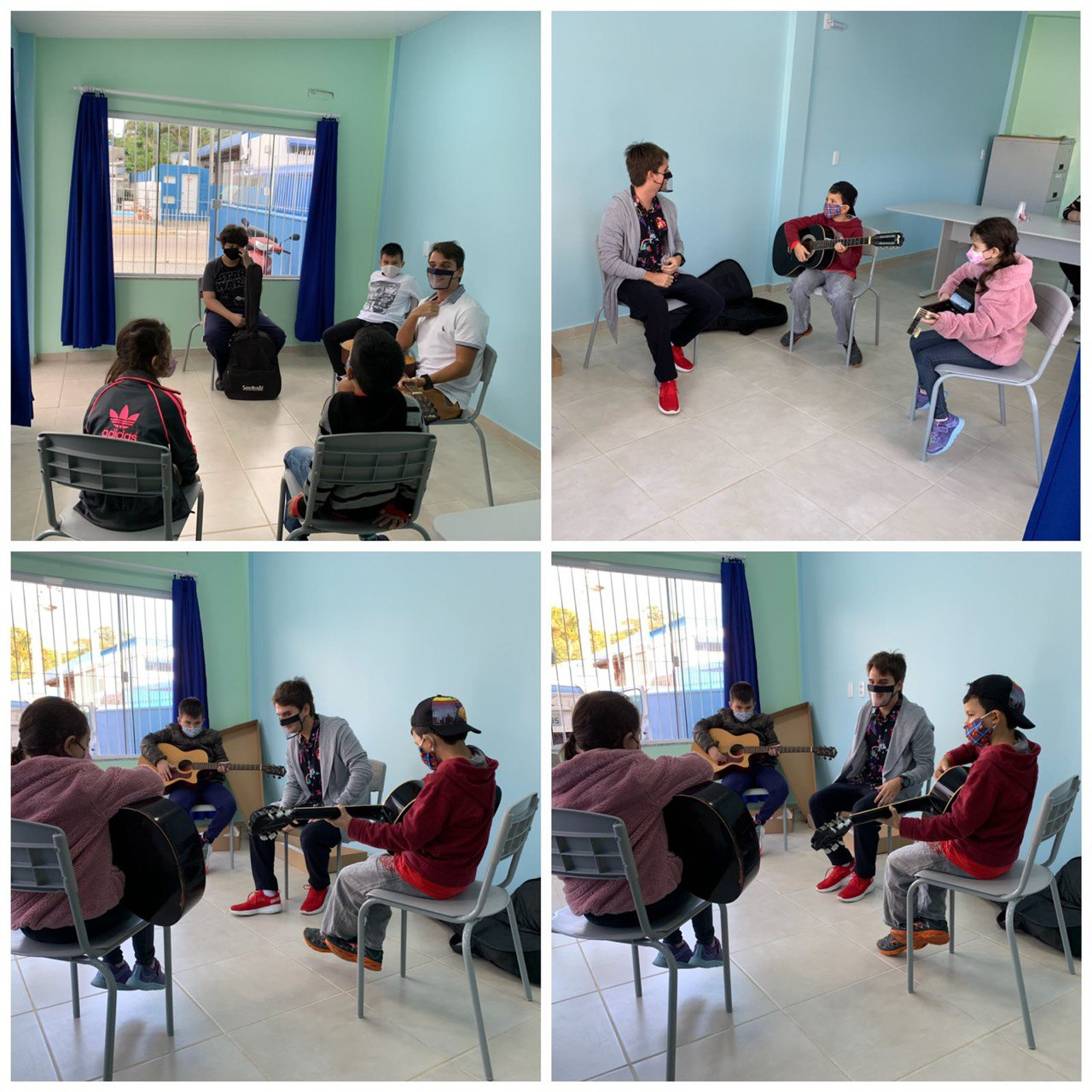 Oficinas Culturais
MUTIRÕES  EM OFTALMOLOGIA
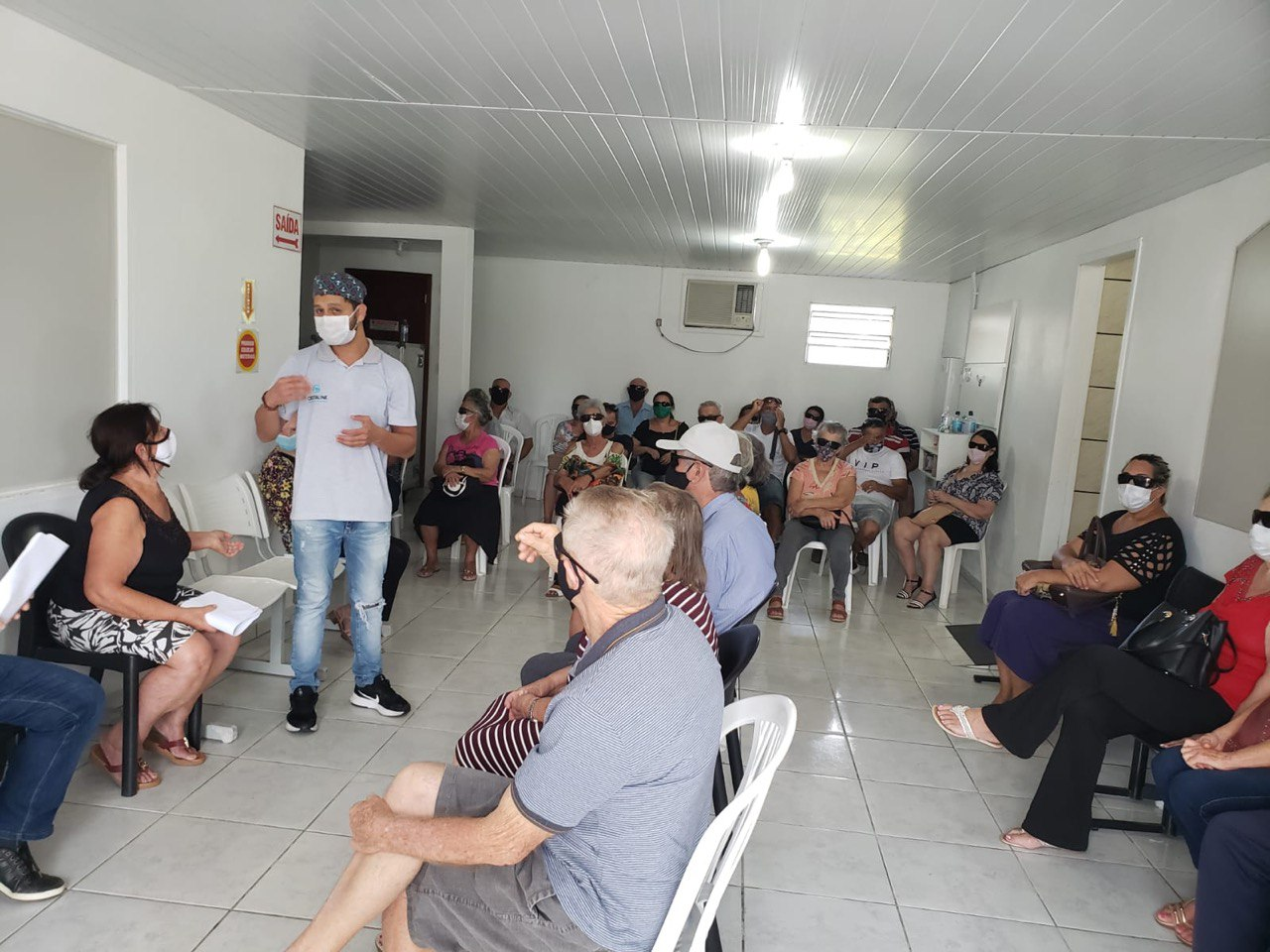 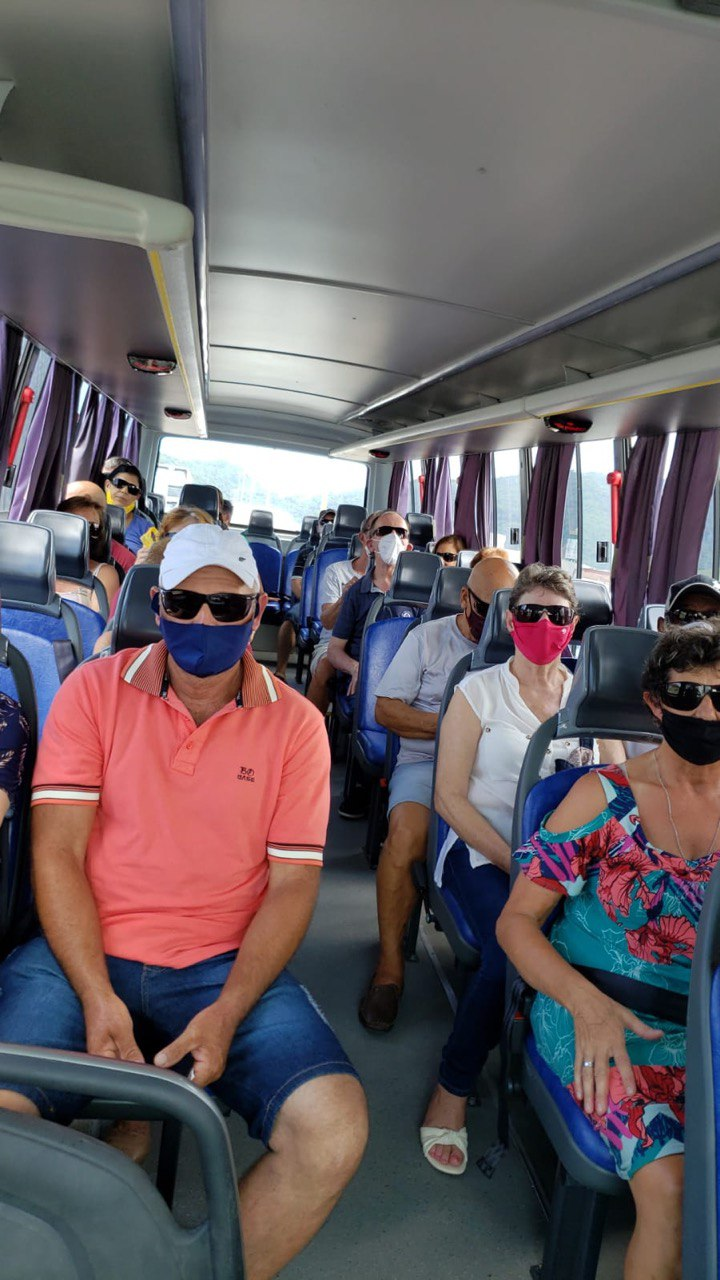 CIRGURGIAS ELETIVAS
CIRURGIAS ELETIVAS HSA
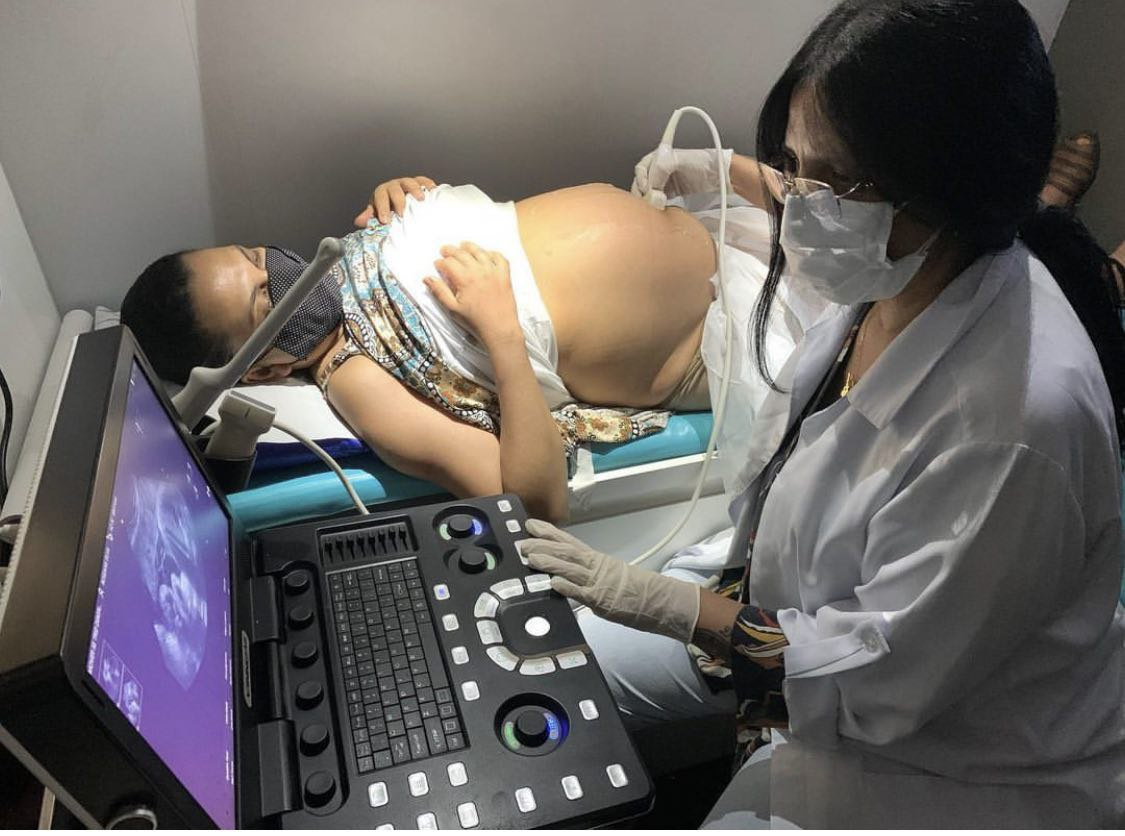 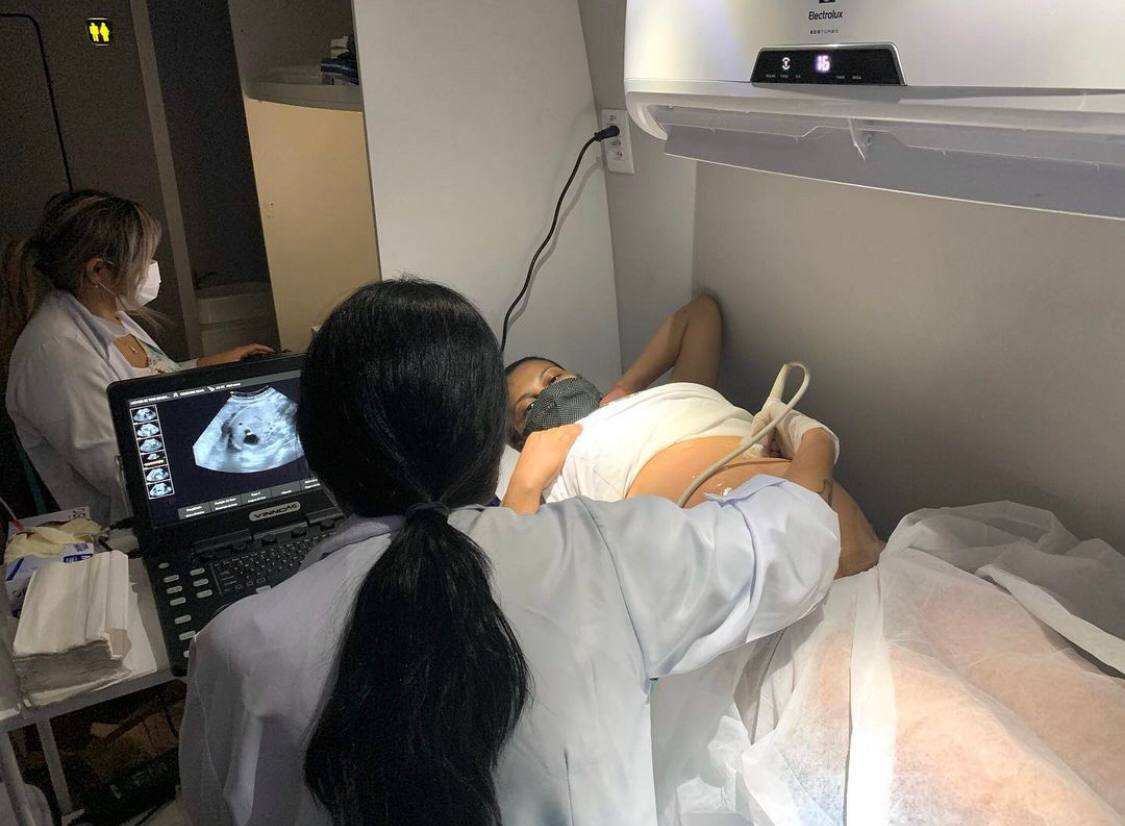 MUTIRÃO DE USG
ODONTOLOGIA
AÇÕES NAS 13 ESCOLAS PRIORITÁRIAS ESTABELECIDAS PELO MINISTÉRIO DA SAÚDE, ALÉM DAS DEMAIS ESCOLAS DO MUNICÍPIO QUE TOTALIZAM 26 ESCOLAS
CEO
SECRETARIA MUNICIPAL DE SAÚDE
Alexandre Furtado K. dos Santos
Secretario de Saúde
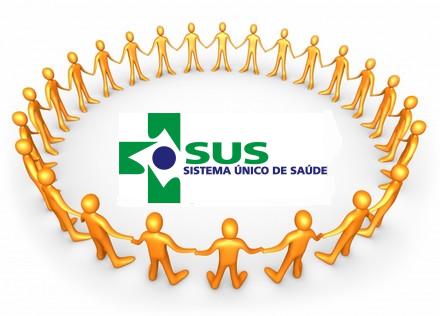 Daniel Cecilio Neves
Secretario de Finanças
Manoel Batista 
Assessor Especial de Contabilidade
Elaboração: 

Gilvania Silvestre Soares - Diretora Financeira